Value Chain Management MGT804
Week 8
Forecasting and Demand Management
Demand
Demand
Random movement
Time
(a) Trend
Time
(b) Cycle
Demand
Demand
Time
(c) Seasonal pattern
Time
(d) Trend with seasonal pattern
Demand Characteristics
Variations in Demand Relative to Capacity
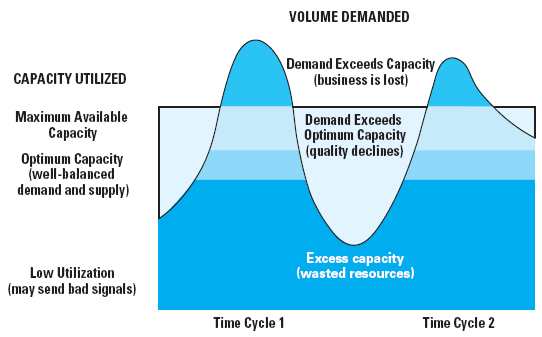 5
Demand
Demand
customers turned away
Maximum Capacity
100%
100%
poor service
poor service
Optimum Capacity 
Utilization
Capacity Utilisation
excess
idle capacity
Low
0%
Breakfast
Midmorning
Lunch
Time
COMPARING CAPACITY AND DEMAND FOR A FOODSERVICE FACILITY
Excess demand:

Greater than maximum supply.
		1. Customers turned away
			2. Lost business opportunities.
			3. Resources under greater pressure.
			4. Service Quality suffers.
			5. Crowding.
			6. Staff and facilities overtaxed.
			7.Customers seek competitor's offerings
Demand Exceeds Optimum Capacity:
		1. All customers serviced.
			2.Excess pressure on all resources- 				facilities and staff.
			3. Queuing and long waits.
			4. Crowding.
			5. Service quality suffers.
Demand and Supply are Well Balanced:

		1. Resources utilized  at an ideal rate.
			2. Productivity ideal
			3. Service quality delivered.
			4. No delays.
			5. Pleasant amount of crowding.
Demand Less Than Optimum Supply:

		1.Resources under-utilised.
			2. Productivity decreases.
			3. Customers receive excellent individual service.
			4. Customers have full use of facilities.
			5. No waiting.
			6. Lack of customers could create negative image or atmosphere.
Understanding Capacity Constraints and Demand Patterns
Demand Patterns
Capacity Constraints
Charting demand patterns
Predictable cycles
Random demand fluctuations
Demand patterns by market segment
Time, labor, equipment and facilities
Optimal versus maximum use of capacity
STRATEGIES FOR MATCHING CAPACITY & DEMAND
Shifting demand to match capacity

Adjusting capacity to meet demand

Many firms use a mix of both approaches
Managing Capacity
Stretch Existing Capacity: in such cases no new resources are added; rather the people, facilities and equipment are asked to work harder and longer to meet demand.
Stretch time.
Stretch labor.
Stretch facilities.
Stretch equipment.
Strategies for Flexing Capacity to Match Demand
ADJUST CAPACITY
Demand Too High
Demand Too Low
Stretch time, labor, facilities and equipment
Cross-train employees
Hire part-time employees
Request overtime work from employees
Rent or share facilities
Rent or share equipment
Subcontract or outsource activities
Perform maintenance renovations
Schedule vacations
Schedule employee training
Lay off employees
Increasing Customer participation
Design service in such a way that you can involve customers in service delivery – example fast food places
This allows the capacity to vary along with the demand, that is, customers not only increase demand but also increase capacity
Incentive should be built in for customers to participate as a co-producer– example price break, faster check-out
Problems
 what if the customers gets hurt
No control on service quality provided by the customer, example table may not be cleaned properly after eating
Contamination and spillage – in bulk stores the customer can use dirty hands or can spill
Popular Strategies
Sharing capacity
Airlines cooperate in sharing same gates, ramps, baggage-handling equipment, and ground personnel
Cross-trained employees 
Creates flexible capacity and also increases capacity, example Aldi where the workers stock at off-peak time unless called by colleagues to operate a register.
Using part-time employees
They can supplement regular employees
Analyze Patterns of Demand
SHIFTING DEMAND TO MATCH CAPACITY
Strategy: Vary the service offering.

Tactics for high demand:
Modify service offering to help facilitate extra demand.
Reduce augmented service element.
Tactics for low demand:
Modify the service offering to appeal to different market segment.
Increase augmented service elements- value add by developing complementary products.
Strategy: Modify timing & location of service delivery.

Tactics of high demand: 
Get consumers to come to service facility.
Tactics for low demand:
Bring the service to consumer.
Strategy: Differentiation on price.


Tactics of high demand:
Increase price to match demand.
Charge full price.
Tactics for low demand:
Offer discount & price reduction.
Strategy: Communicate with customers.

Tactics for high demand:
Letting the customers know of peak demand so that they can choose to use the service at alternative times and avoid crowding or delays.
Tactics for low demand:
Communicate the various promotional schemes and emphasize on various benefits during slow periods.
Strategies for Shifting Demand to Match Capacity
Demand Too High
Demand Too Low
Shift Demand
Use signage to communicate busy days and times
Offer incentives to customers for usage during non-peak times
Take care of loyal or regular customers first
Advertise peak usage times and benefits of non-peak use
Charge full price for the service--no discounts
Use sales and advertising to increase business from current market segments
Modify the service offering to appeal to new market segments
Offer discounts or price reductions
Modify hours of operation
Bring the service to the customer
Alternative Demand Management Strategies
Take no action
Let customers sort it out
Reduce demand 
Higher prices
Communication encouraging use of other time slots
Increase demand
Lower prices
Communication, including promotional incentives
Vary product features to increase desirability
More convenient delivery times and places
Inventory demand by reservation system
Inventory demand by formalized queuing
What is the Nature of Demand Relative to Supply?
What is the Constraint on Capacity?
12-26
SUPPLY
STRATEGIES
DEMAND
STRATEGIES
Partitioning
demand
Increasing
customer
participation
Developing
complementary
services
Sharing
capacity
Establishing
price 
incentives
Scheduling
work shifts
Cross-
training
employees
Developing
reservation
systems
Creating
adjustable
capacity
Promoting 
off-peak
demand
Using
part-time
employees
Yield
management
Strategies for Matching Supply and Demand for Services
Yield Management
“The process of allocating the right type of capacity to the right kind of customer at the right price so as to maximize revenue or yield.”



				                             Actual revenue
         Potential revenue

    Where Actual revenue = actual capacity x average actual price
			
    Potential revenue = total capacity x maximum price
YIELD =
X 100
13-27
Yield management model attempts to allocate the fixed capacity of seats on an aircraft to match the potential demand in various market segments in the most profitable manner.



Most effective when:
 1) different segments make reservations at different times and
 2) customers who arrive/reserve early are more price sensitive than those who arrive/reserve late.
Yield Management Example
200-room Hotel
Max room rate = $100/night
Potential Revenue = 200 x $100 = $20,000

All rooms sold at discounted rate ($50/night)
Yield = 200 x $50 /$20,000 = $10,000 = 50%
Full rate charged, but only 80 rooms sold
Yield = 80 x $100/$20,000 = $8,000 = 40%
Full rate charged for 80 rooms, discount for remaining 120 rooms
Yield = [(80 x $100) + (120 x $50)]/$20,000 = $14,000= 70%
IMPLEMENTING YIELD MANAGEMENT SYSTEM
Identification of a customer base using a segmentation process
Develop awareness among managers of changing customer needs & expectations
Estimating price elasticity of demand for each market segment
Make managers responsive to changing market conditions – demand seasonality/variations
Reliable demand forecasting methods and historical demand data
12-31
Ideal Characteristics for Yield Management
Relatively Fixed Capacity – ex. Hotels and Airlines
Ability to Segment Markets – airlines can discriminate between time-sensitive business traveler and price-sensitive customer
Perishable Inventory – revenue for unsold seat is lost forever
Product Sold in Advance – reservations and booking , sometimes at discount price instead of the uncertainty of selling at higher price later
Fluctuating Demand – you can give price discounts in slow season to increase utilization; and increase price during high season 
Low Marginal Sales Cost and High Capacity Change Cost
Demand forecasting
is predicting future demand for the service. In other words, it refers to the prediction of probable demand for a service on the basis of the past events and prevailing trends in the present.
Demand forecasting and estimation gives businesses valuable information about the markets in which they operate and the markets they plan to pursue. 

If businesses do not use demand forecasting and estimation, they risk entering markets that have no need for the business's product.
Time Series
Time series methods are statistical techniques that make use of historical data accumulated over a period of time. They assume that what has occurred in the past will continue to occur in the future. As the name time series suggests, these methods relate the forecast to only one factor--time. 
They include the moving average and exponential smoothing; both are among the most popular methods for short-range forecasting among service companies. These methods assume that identifiable historical patterns or trends for demand over time will repeat themselves.
1. Moving Average
A time series forecast can be as simple as using demand in the current period to predict demand in the next period. This is sometimes called a naive or intuitive forecast. 

For example, if demand is 100 units this week, the forecast for next week's demand is 100 units; if demand turns out to be 90 units instead, then the following week's demand is 90 units, and so on. This type of forecasting method does not take into account historical demand behaviour; it relies only on demand in the current period. It reacts directly to the normal, random movements in demand.
The simple moving average method uses several demand values during the recent past to develop a forecast. This tends to dampen, or smooth out, the random increases and decreases of a forecast that uses only one period. 

The simple moving average is useful for forecasting demand that is stable and does not display any pronounced demand behaviour, such as a trend or seasonal pattern.
Moving averages are computed for specific periods, such as three months or five months, depending on how much the forecaster desires to "smooth" the demand data. The longer the moving average period, the smoother it will be. The formula for computing the simple moving average is:
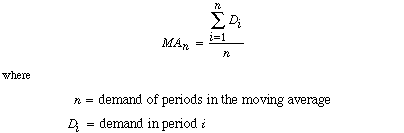 EXAMPLE
The Instant Paper Clip Office Supply Company sells and delivers office supplies to companies, schools, and agencies within a 50-km radius of its warehouse. 
The office supply business is competitive, and the ability to deliver orders promptly is a factor in getting new customers and keeping old ones. (Offices typically order not when they run low on supplies, but when they completely run out.  As a result, they need their orders immediately.)

The manager of the company wants to be certain enough that drivers and vehicles are available to deliver orders promptly and they have adequate inventory in stock. Therefore, the manager wants to be able to forecast the number of orders that will occur during the next month (i.e., to forecast the demand for deliveries).
From records of delivery orders, management has accumulated the following data for the past 10 months, from which it wants to compute 3- and 5-month moving averages.
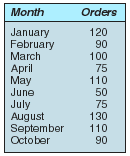 Let us assume that it is the end of October. The forecast resulting from either the 3- or the 5-month moving average is typically for the next month in the sequence, which in this case is November. The moving average is computed from the demand for orders for the prior 3 months in the sequence according to the following formula:
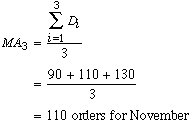 The 5-month moving average is computed from the prior 5 months of demand data as follows:
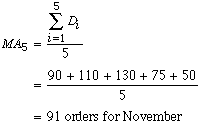 The 3- and 5-month moving average forecasts for all the months of demand data are shown in the following table.
Three- and Five-Month Averages
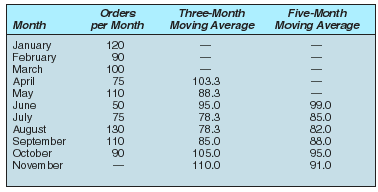 Example: Weekly Department Store Sales
The weekly sales figures (in millions of dollars) presented in the following table are used by a major department store to determine the need for temporary sales personnel.
Example: Weekly Department Store Sales
Use a three-week moving average (k=3) for the department store sales to forecast for the week 24 and 26.

The forecast for the week 26 is
Example: Weekly Department Store Sales
2. Exponential Smoothing Methods
Exponential smoothing is also an averaging method that weights the most recent data more strongly.  As such, the forecast will react more to recent changes in demand.  This is useful if the recent changes in the data result from a change such as a seasonal pattern instead of just random fluctuations.
Exponential smoothing is one of the more popular and frequently used forecasting techniques, for a variety of reasons. 

It requires minimal data. Only the forecast for the current period, the actual demand for the current period, and a weighting factor called a smoothing constant are necessary. The mathematics of the technique are easy to understand by management. Most importantly, exponential smoothing has a good track record of success. It has been employed over the years by many companies that have found it to be an accurate method of forecasting.
The exponential smoothing calculation is as follows:
The most recent period’s demand multiplied by the smoothing factor.
PLUS 
The most recent period’s forecast multiplied by (one minus the smoothing factor). 

OR
Ei = W·Yi + (1 - W)·Ei-1
Where:

W = the smoothing factor (constant) represented in decimal form (so 35% would be represented as 0.35).
Y = most recent period’s demandE i-1 = the most recent period’s forecast (the output of the smoothing calculation from the previous period). 
Ei = is the smoothed value of the observations (our “best guess” as to the value of the mean)
Simple Exponential Smoothing Method
To start the algorithm, we need Ei-1 because: 
Ei = W·Yi + (1 - W)·Ei-1

Since Ei-1 is not known, we can:
Set the first estimate equal to the first observation.
[Example I]
You have been asked to predict sales for the year 2017, using exponential smoothing ( = .20). 
 Past demand information (000)  is:
	2012	4	2013 	6	2014	5	2015	3	2016	7
Ei = W·Yi	+ (1 - W)·Ei-1
Example II
PM Computer Services assembles customized personal computers from generic parts. Formed and operated by part-time University students, the company has had steady growth since it started. 

The company assembles computers mostly at night, using part-time students. They purchase generic computer parts in volume at a discount from a variety of sources whenever they see a good deal. Thus, they need a good forecast of demand for their computers so that they will know how many computer component parts to purchase and stock.
The company has accumulated the demand data shown in the accompanying table for its computers for the past twelve months, from which it wants to consider exponential smoothing forecasts using smoothing constants (a) equal to 0.30 and 0.50.
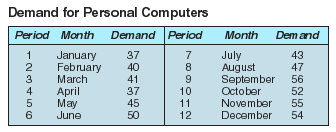 calcu
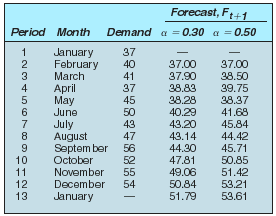 Further Reading:
Cheng, Y., Tao, F., Zhao, D., & Zhang, L. (2017). Modeling of manufacturing service supply–demand matching hypernetwork in service-oriented manufacturing systems. Robotics and Computer-Integrated Manufacturing, 45, 59-72.
Jiang, B., Tian, L., Xu, Y., & Zhang, F. (2016). To share or not to share: Demand forecast sharing in a distribution channel. Marketing Science, 35(5), 800-809.
Evers, J. M., Tavasszy, L., van Duin, R., Schott, D. L., & Gorte, F. (2018). Demand forecast models for online supermarkets.
Chou, Y. C., Hsu, Y. S., & Lu, S. Y. (2016). A DEMAND FORECAST METHOD FOR THE FINAL ORDERING PROBLEM OF SERVICE PARTS. International Journal of Industrial Engineering, 23(2).
Azevedo, E. M., & Leshno, J. D. (2016). A supply and demand framework for two-sided matching markets. Journal of Political Economy, 124(5), 1235-1268.
Hertwich, E. G., Weinzettel, J., Bouman, E., Gibon, T., Arvesen, A., & Knápek, J. (2016). Matching supply and demand: grid and storage. Green Energy Choices, 396-423.
Swinney, R. (2011). Selling to strategic consumers when product value is uncertain: The value of matching supply and demand. Management Science, 57(10), 1737-1751.
Gupta, D., & Potthoff, S. J. (2016). Matching supply and demand for hospital services. Foundations and Trends® in Technology, Information and Operations Management, 8(3–4), 131-274.